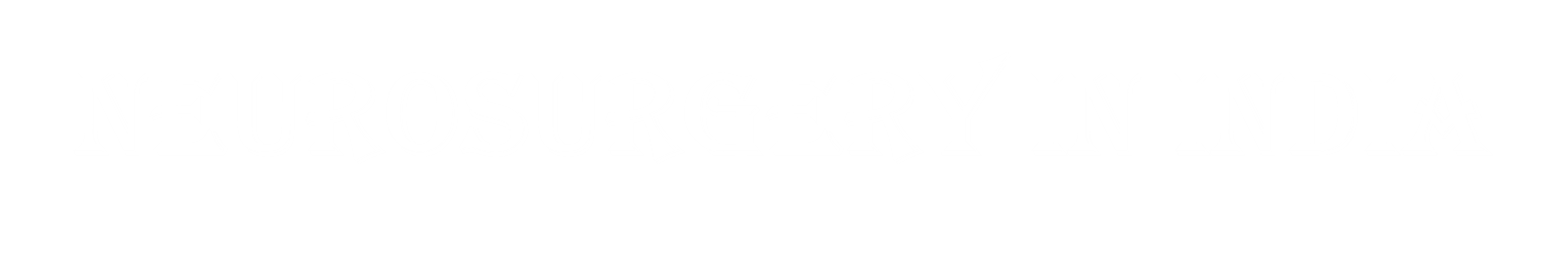 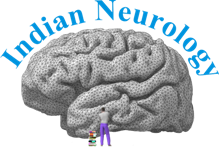 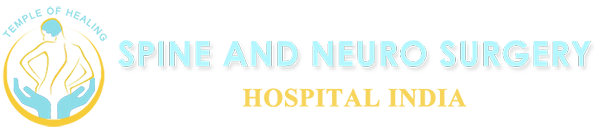 Content : -
What Is Neurosurgery?
Why Is Neurosurgery Important?
What Are The Risks Involved?
What Is The Cost Of Neurosurgery?
Dr. V. S. Mehta , Best Neurosurgeon In India
Work Experience Of Dr. V. S. Mehta
Specialization Of Dr. V. S. Mehta
Appoint With Famous Neurosurgeon In India Dr. V. S. Mehta
What Is Neurosurgery?
Neurosurgery, or neurological surgery, is the medical specialty concerned with the prevention, diagnosis, surgical treatment, and rehabilitation of disorders which affect any portion of the nervous system including the brain, spinal cord, peripheral nerves, and extra-cranial cerebrovascular system.

Neurosurgery is the surgical specialization that treats diseases and disorders of the brain and spinal cord. Back pain can sometimes produce neurological symptoms such as numbness, muscle weakness, and loss of bowel and bladder control due to dysfunction at the nerve root.
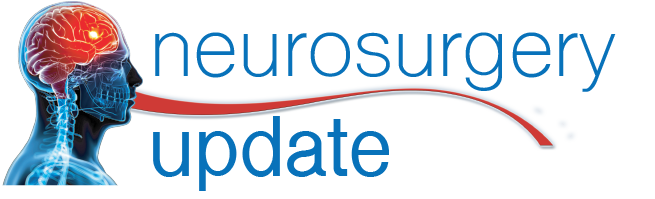 dr.vsmehta@neurospinehospital.com
+91 - 9325887033
Why Is Neurosurgery Important?
Every medical specialty plays a role in overall human health, but some have a more dramatic impact than others. For example, neurological surgeons treat conditions of the brain and nervous system that can have subtle and far-reaching effects. These might include problems of behavior and perception in some patients, and mobility issues or debilitating pain in others. Correcting these conditions surgically often has an immediate and dramatic impact on the patient's quality of life. A neurosurgeon's areas of responsibility include the brain and its blood vessels, the spine and central nervous system, and the peripheral nervous system that transmits sensation from extremities to the brain. It includes the treatment of strokes and brain tumors, epilepsy and Parkinson's disease, chronic back pain and even carpal tunnel syndrome. Neurological conditions can cause patients to lose their eyesight, hearing or balance, or impair their dexterity and use of their limbs. Aside from treating such fundamental conditions, neurological surgery is also an important discipline because of its position on the leading edge of modern surgery.
dr.vsmehta@neurospinehospital.com
+91 - 9325887033
What Are The Risks Involved?
All surgical procedures carry some risk. Brain surgery is a major medical event. It carries extra risk.

allergic reaction to anesthesia
bleeding in the brain
a blood clot
brain swelling
coma
impaired speech, vision, coordination, or balance
infection in the brain or at the wound site
memory problems
seizures
stroke
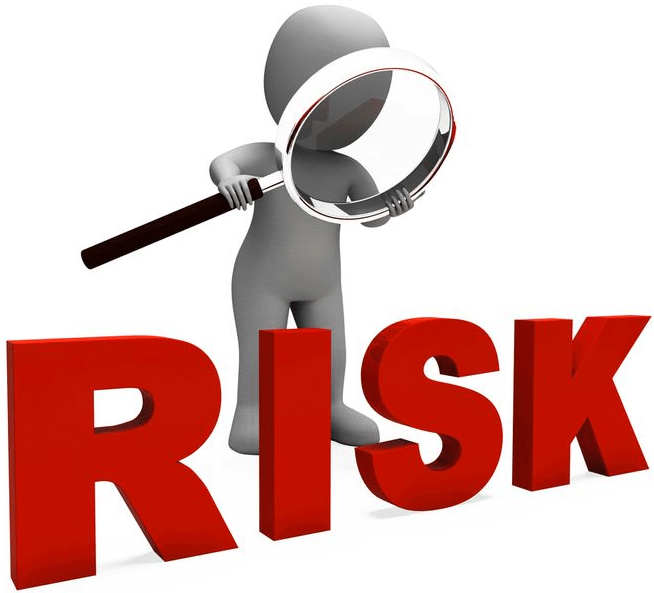 dr.vsmehta@neurospinehospital.com
+91 - 9325887033
What Is The Cost Of Neurosurgery?
India is a very Cost Affordable Country For  Neurosurgery. It gives Best Treatment and Surgery with low cost And Effective treatment. 

The cost of   Neurosurgery in India starting from 7,000 USD, while the same surgery in USA cost around 32000 USD. 

If You are seeking Top Brain Tumor Surgeon in India, to the Asian countries the cost is less here. Thus comparing the cost of Brain Tumor Surgery in India with other Asian nation can let you find the cost in India to be very much affordable.
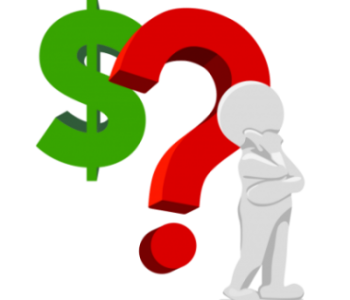 dr.vsmehta@neurospinehospital.com
+91 - 9325887033
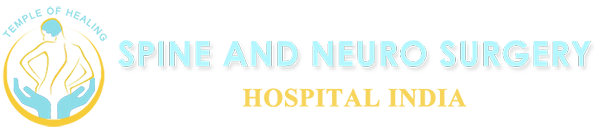 Dr. V. S. Mehta
Best Neurosurgeon in Gurgaon, India
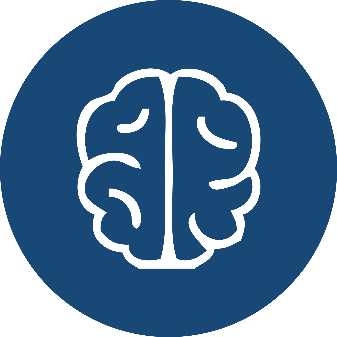 MBBS, MS - General Surgery, MCh - Neuro Surgery
Neurologist, Gurgaon
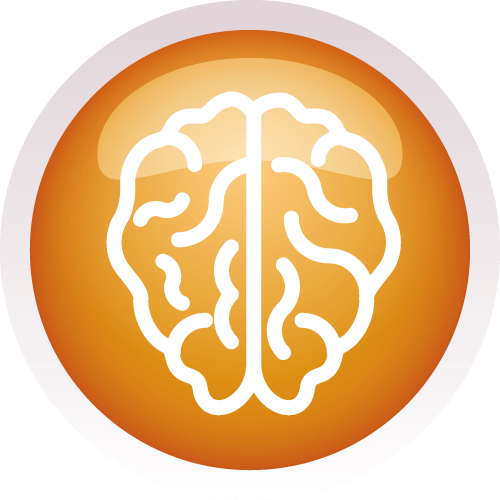 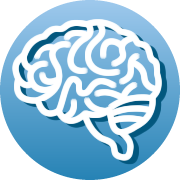 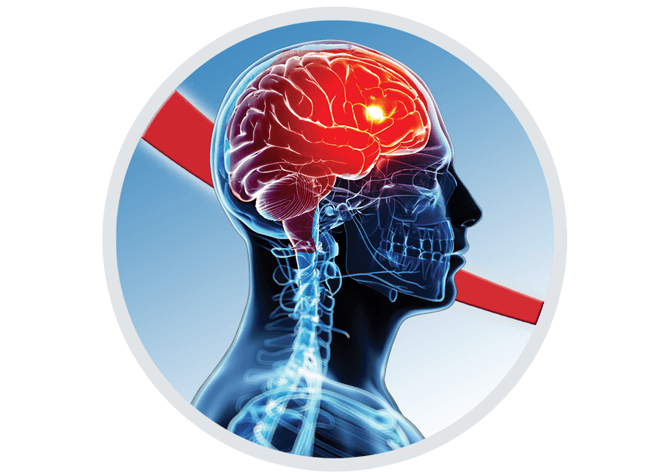 37 Years Experience
Dr. V. S. Mehta , Best Neurosurgeon In India
Dr. V.S. Mehta is a stalwart in the field of neurosurgery and a recipient of the prestigious Padma Shree by the President of India, in the year 2005 for his contribution in the field of Medicine. 
Dr. Prof. V.S. Mehta is known all over the world for his exceptional expertise and medical precision. 
He is one of the few doctors to receive awards such as the Life Time Achievement Award, ASSOCHAM & 6th MT Awards, Mumbai. 
Over the years Dr. V.S. Mehta Paras Hospital has been instrumental to initiate various clinical protocols and introduce technology interventions like the brain tumour navigation technology to the forefront of neurosurgery thereby ensuring to deliver 100% surgical accuracy and surgical brilliance. 
Being a part of the medical ethics committee of MCI, the Neurologist Paras Hospital Gurgaon, Dr. Mehta has always adhered to all protocols and ensures that the organizations he is association with also adhere to the same. 
His patient outcomes, ethical framework and code of conduct have been exceptional all through his medical career.
dr.vsmehta@neurospinehospital.com
+91 - 9325887033
Work Experience Of Dr. V. S. Mehta
Chairman, Neurosciences at Paras Hospital, Paras Hospital Neurologist, Presently working
Chief- Neurosciences Center at AIIMS, New Delhi, 2001-2006
Head, Department of Neurosurgery at Gamma Knife Centre, AIIMS, New Delhi, 1994-2006
Best Neurosurgeon in Gurgaon, India
Best Neurologist India
President, Neurological Society of India
President, South Asian Neurosurgeons
Medical Council of India (MCI)
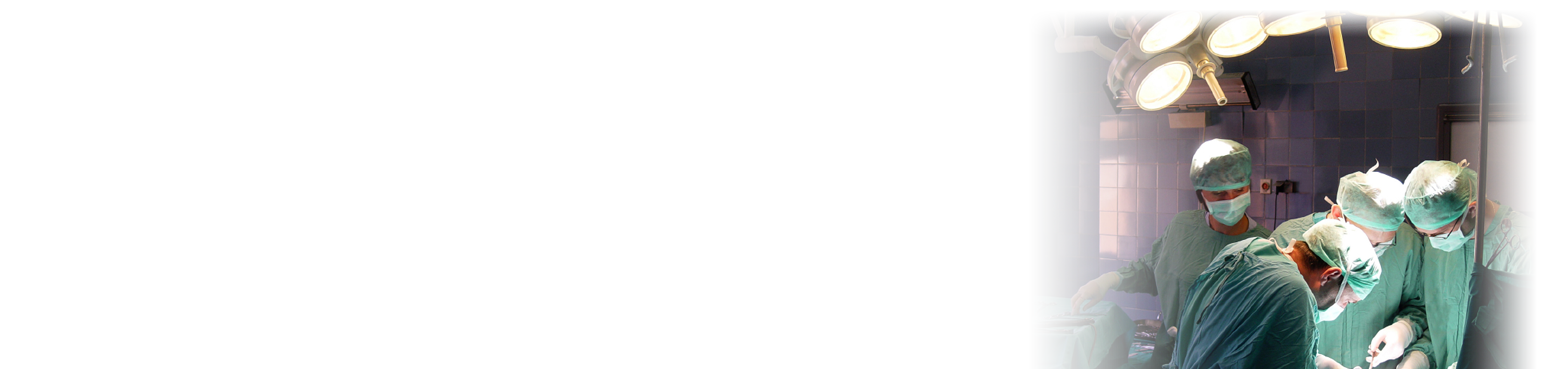 dr.vsmehta@neurospinehospital.com
+91 - 9325887033
Specialization Of Dr. V. S. Mehta
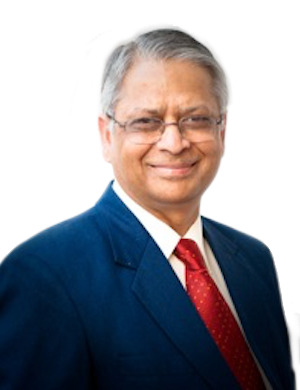 Neurology & Neurosurgery
Brachial Plexus Surgery
Brain Stem Surgery
Brain Tumours Surgery
Brain Aneurysm Surgery
Spine surgery
Ventriculopertoneal shunt
Back pain surgery
Craniotomy
Cerebrospinal fluid shunt
dr.vsmehta@neurospinehospital.com
+91 - 9325887033
Get in touch with us for 
FREE 
Medical Consultation
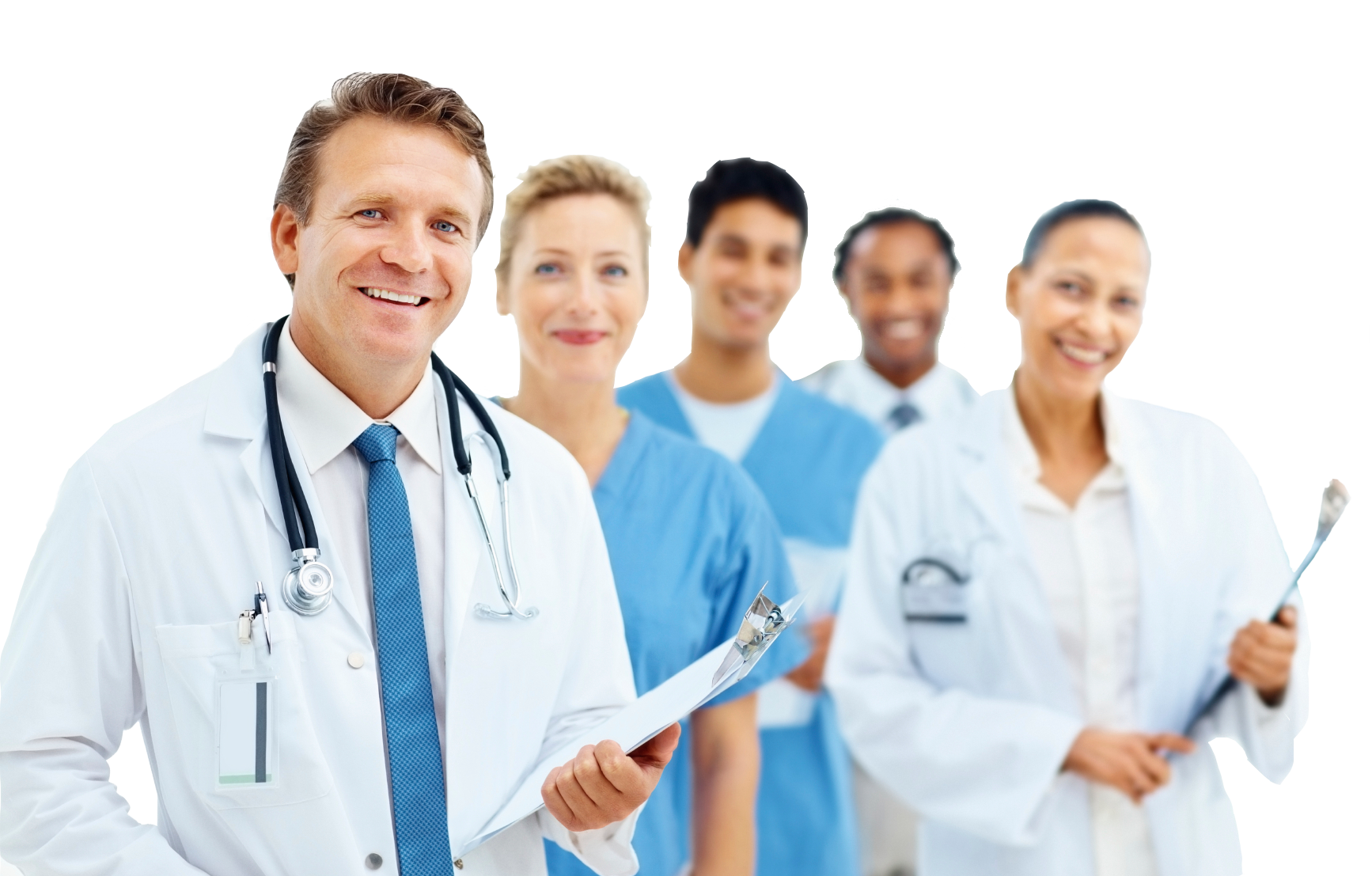 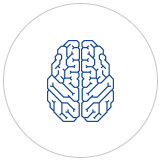 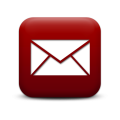 E-mail id : dr.vsmehta@neurospinehospital.com
                     Number for appointment : +91 - 9325887033
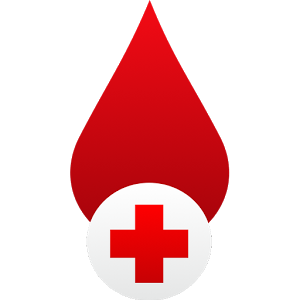 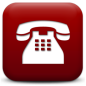 Your Search For Best Neurologist
Ends Here !
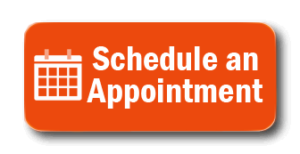 Dr. V. S. Mehta, Best Neurosurgeon 
In India
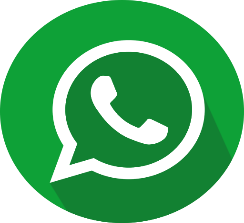 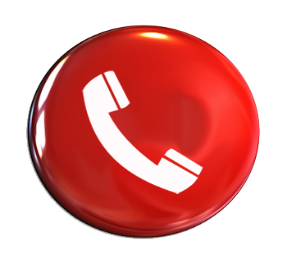 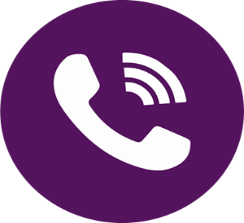 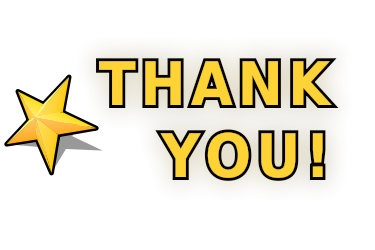 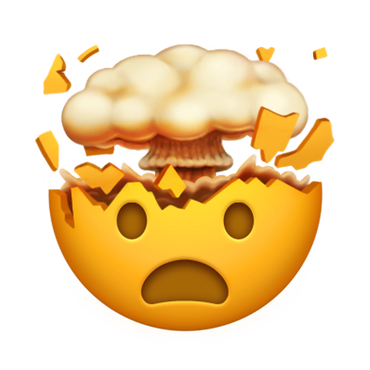